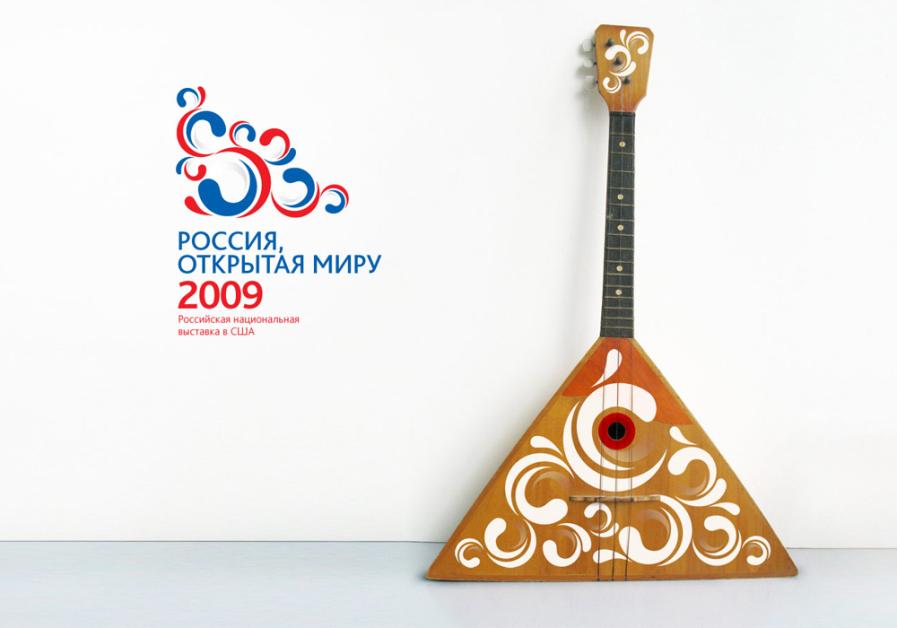 БАЛАЛАЙКА
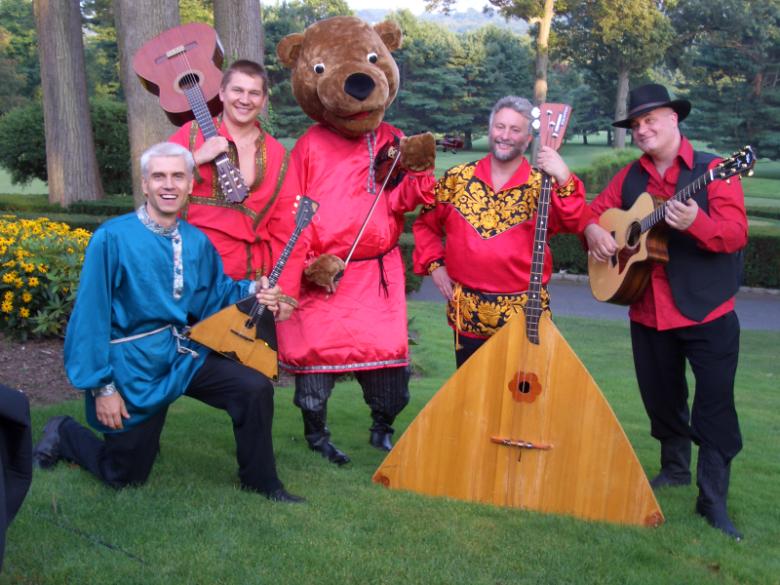 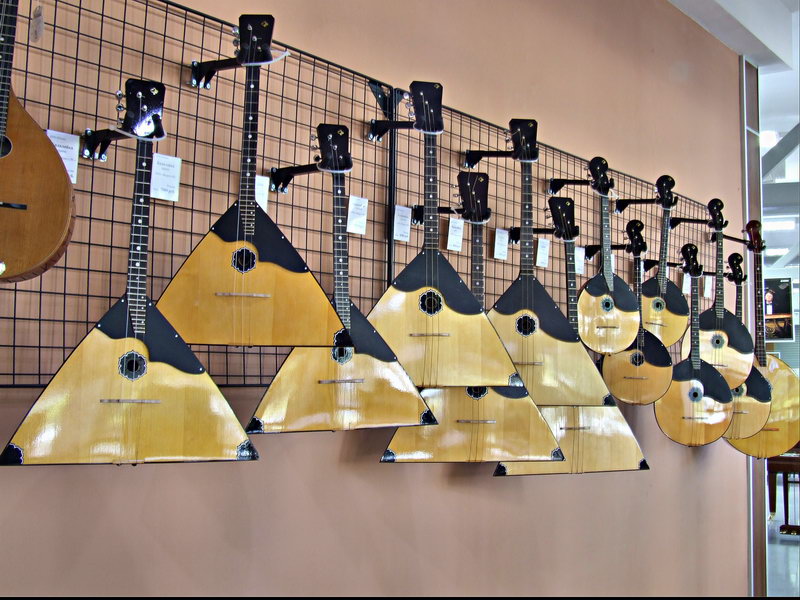 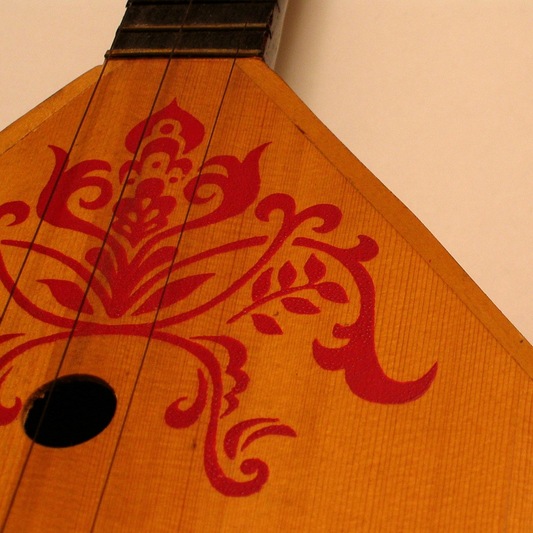 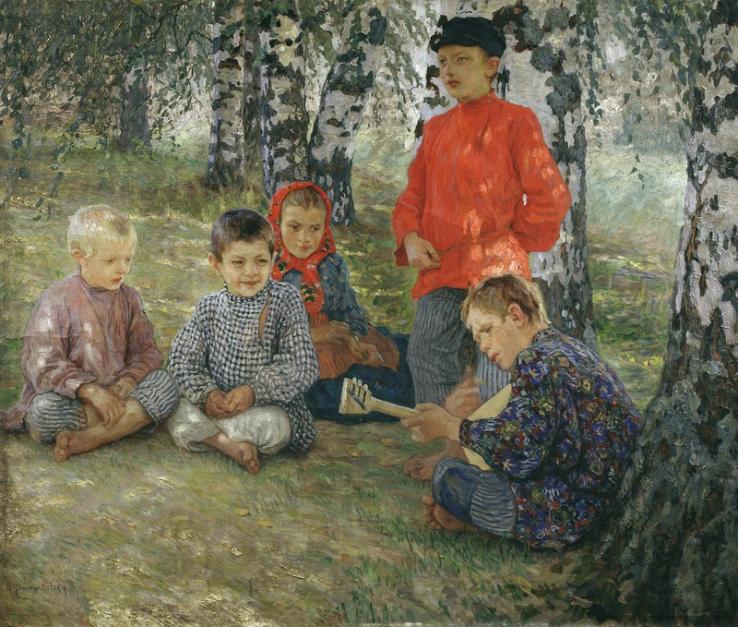 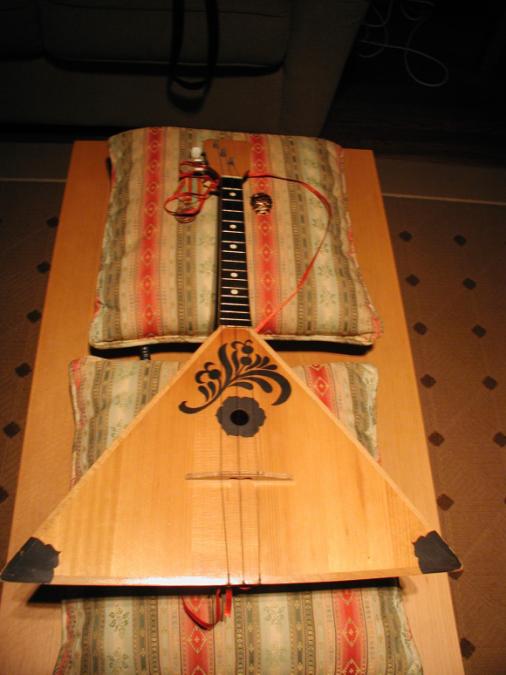 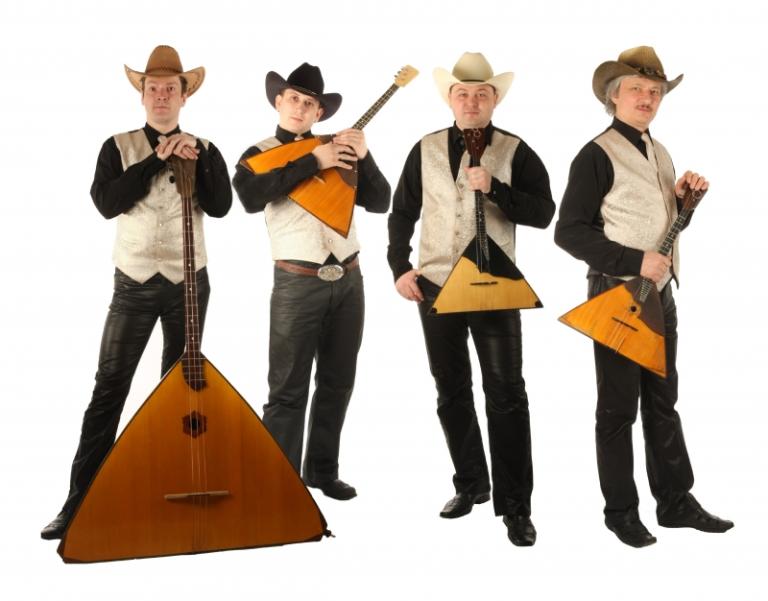 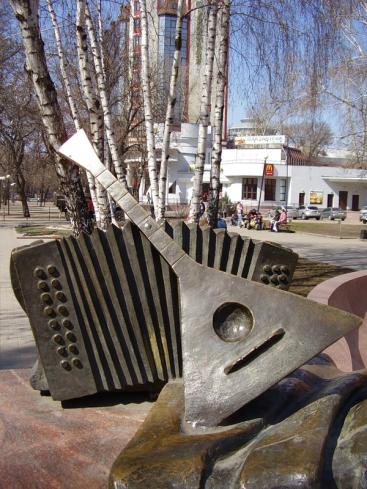 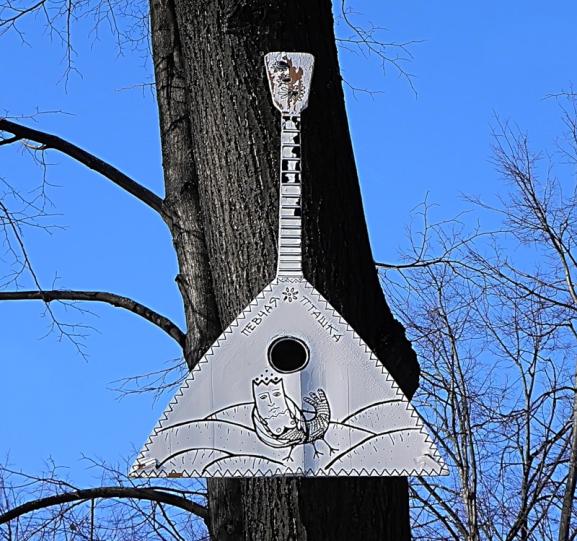 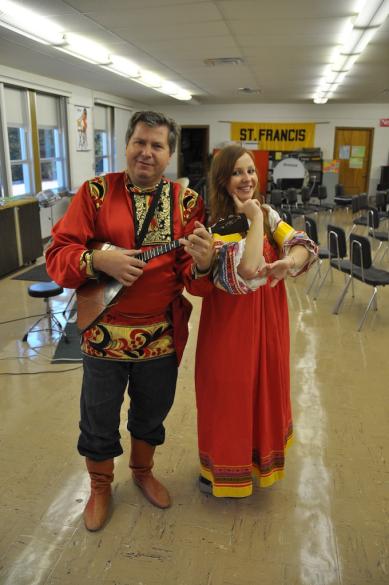 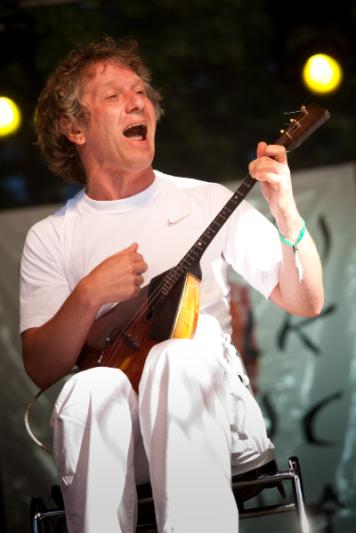 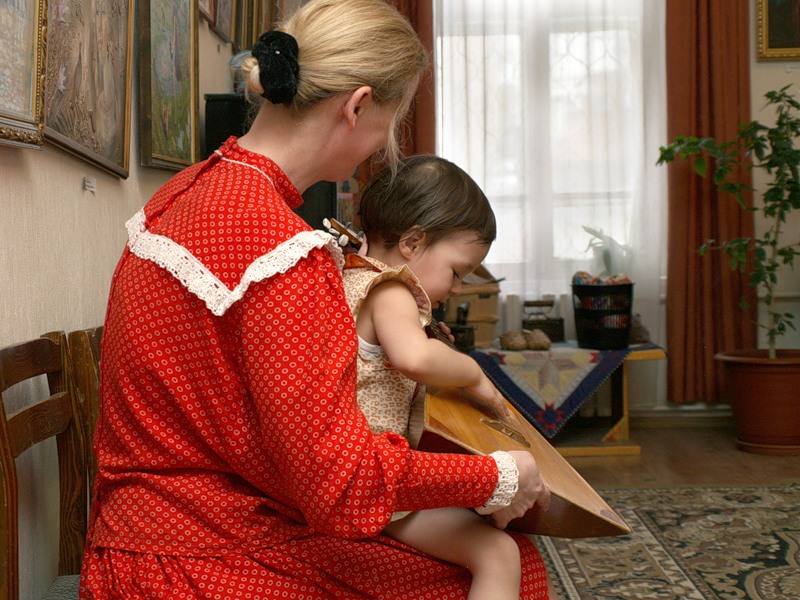 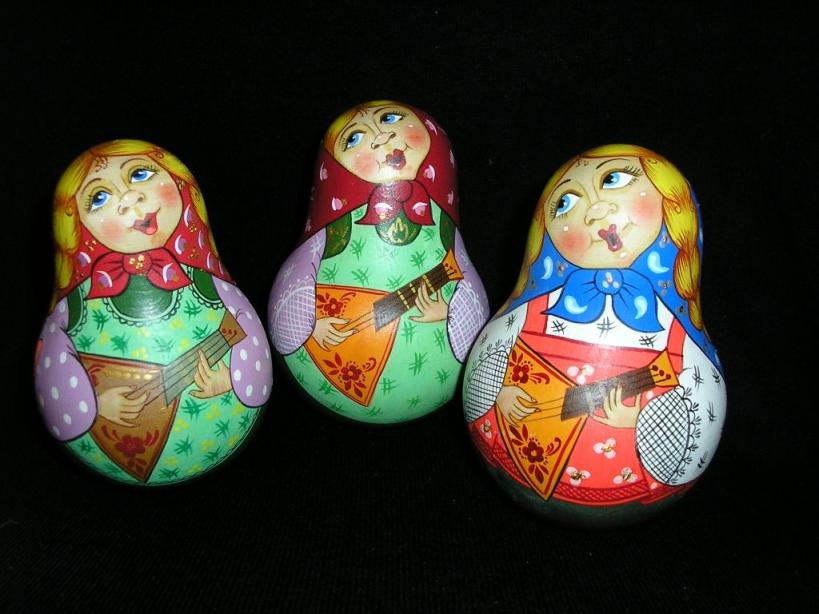 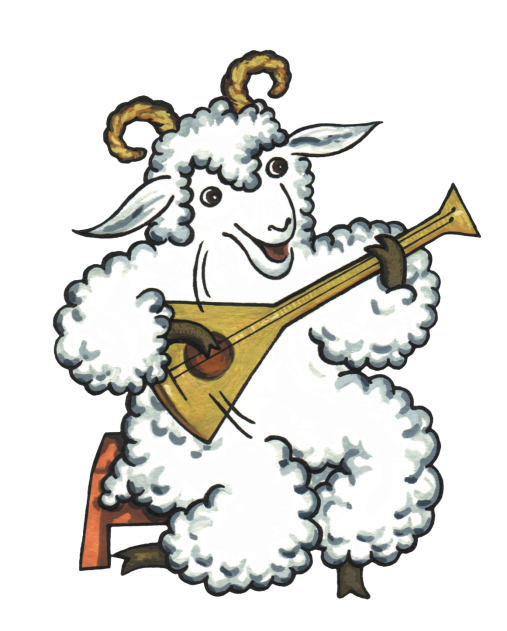 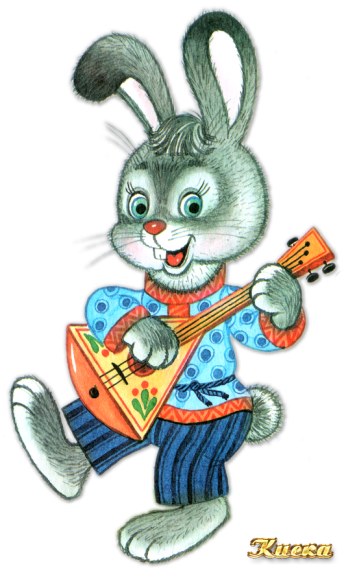 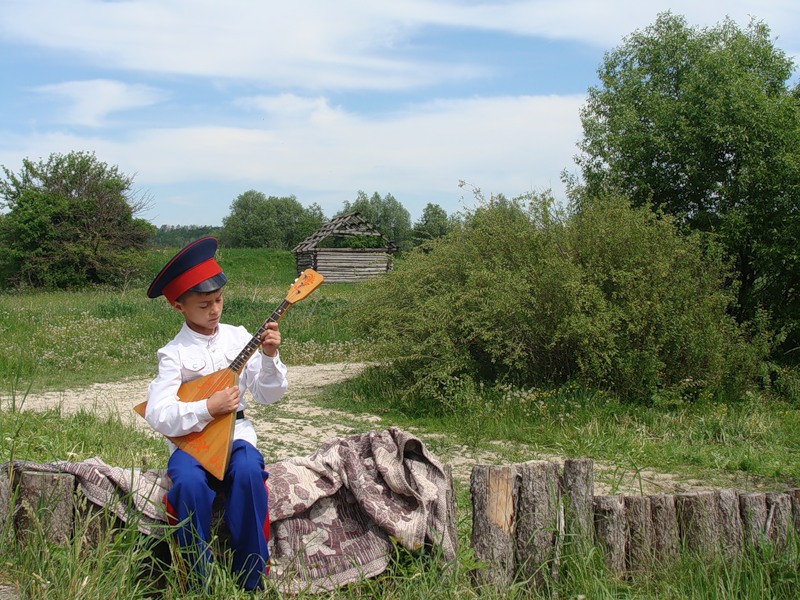 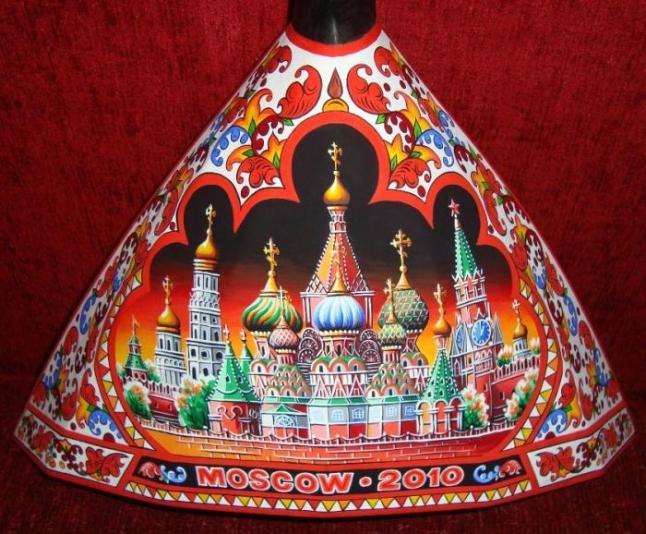 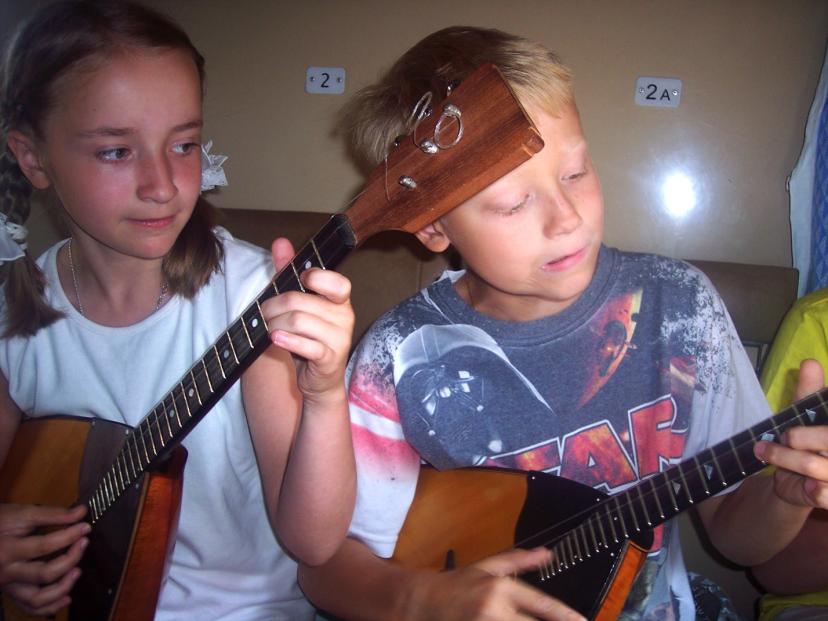 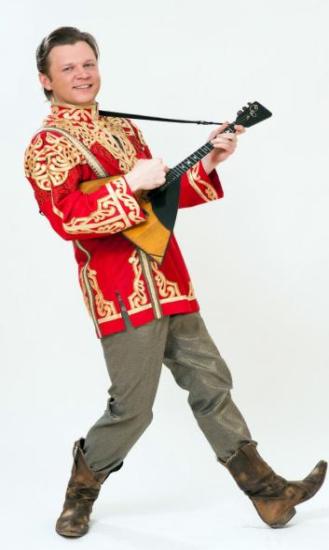 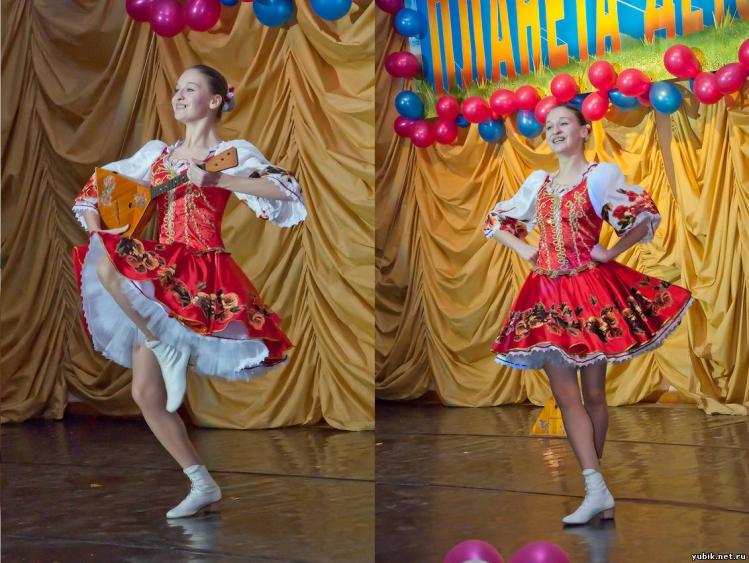 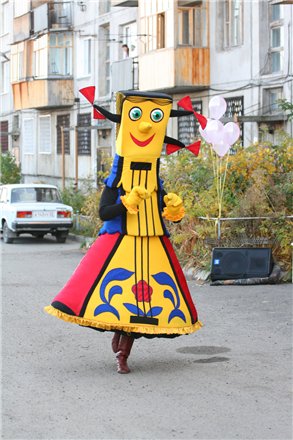 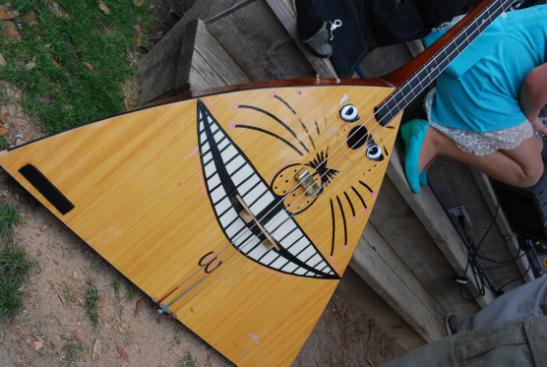 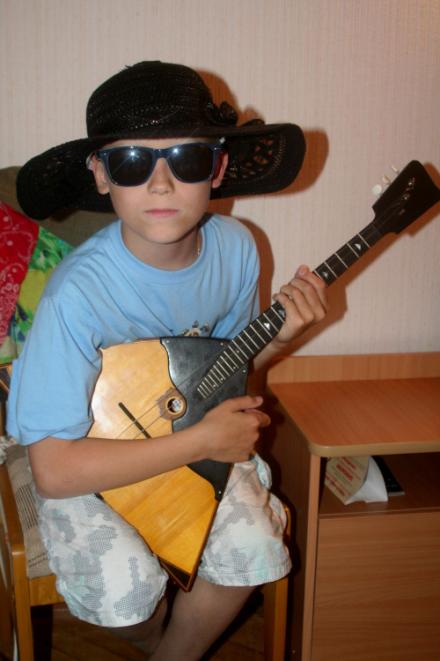 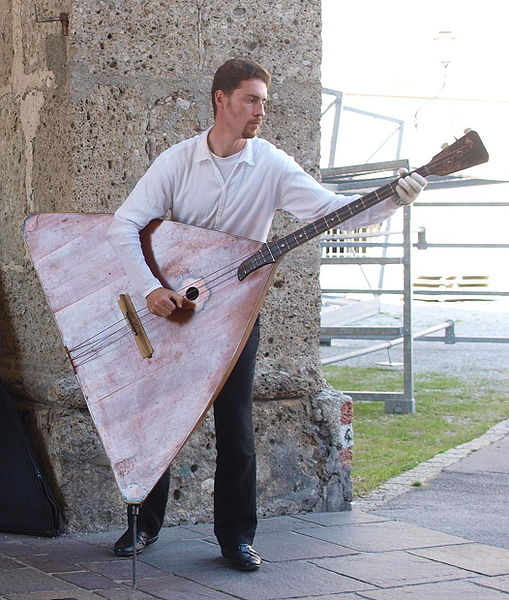 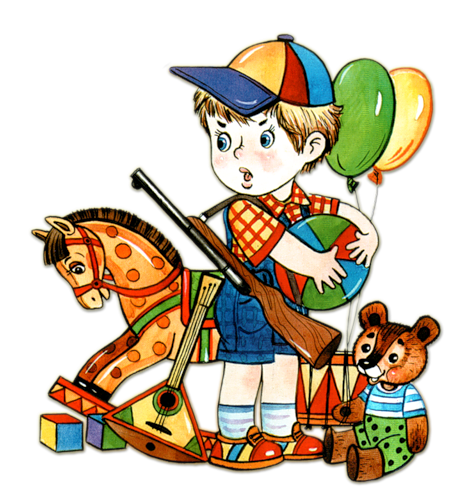 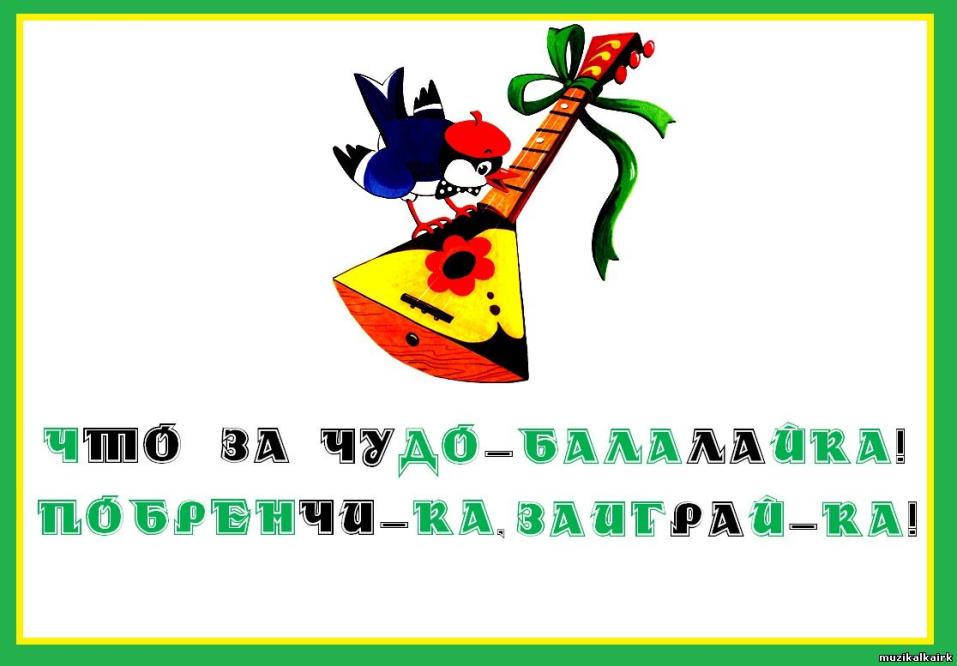